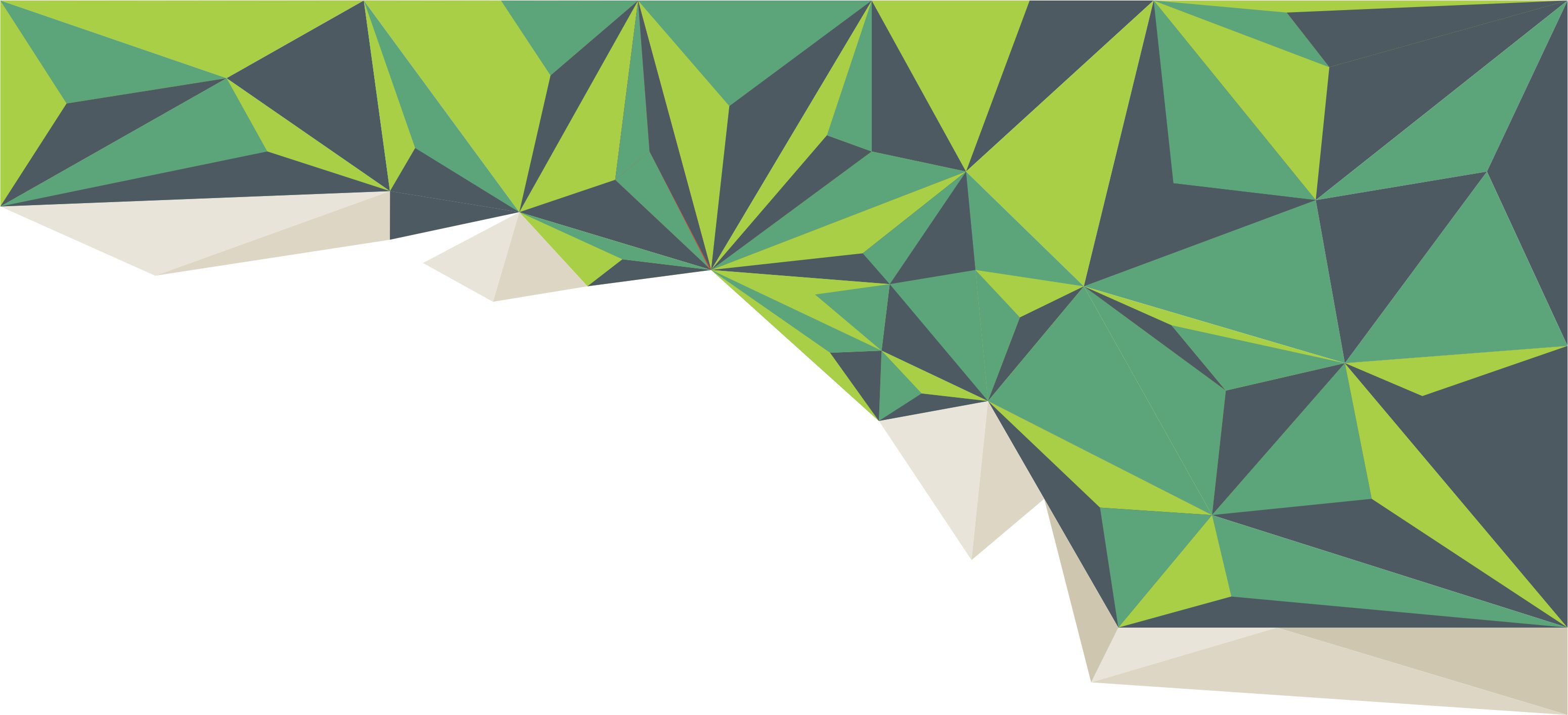 Reunião de Pais dos alunos dos cursos técnicos integrados – Semestre 2018.2

ORIENTAÇÕES SOBRE SITUAÇÃO ACADÊMICA DO PERÍODO LETIVO 2018.1

08/08/2018
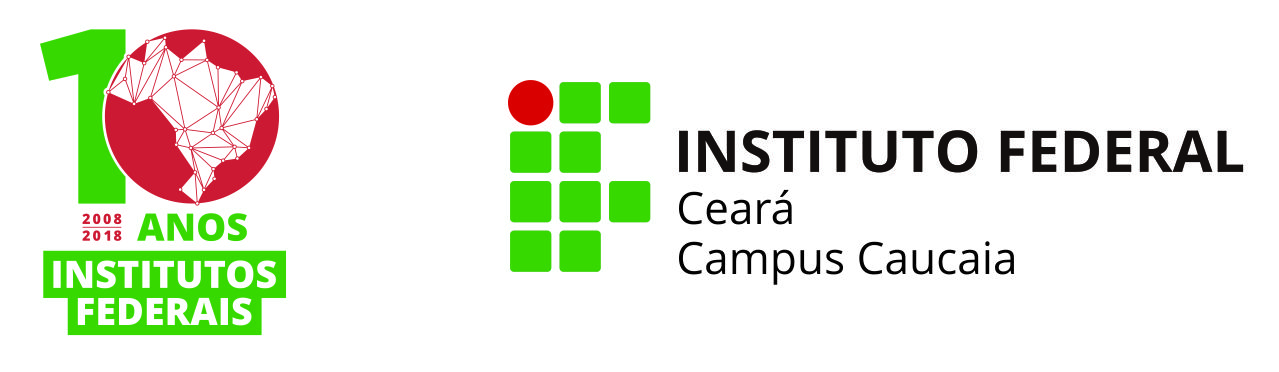 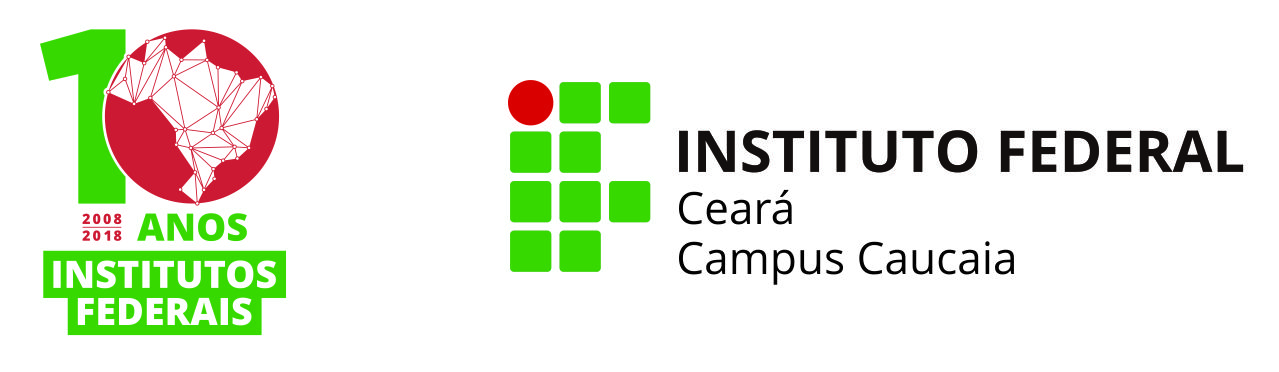 SITUAÇÃO ACADÊMICA DO(A) ALUNO(A):

Aprovado(a) para o período letivo seguinte, a partir de deliberação do conselho de classe.
Aprovada para o período letivo seguinte em regime de Progressão Parcial de Estudo na forma de Plano de Estudo Individual
Aprovada para o período letivo seguinte em regime de Progressão Parcial de Estudo na forma de Dependência
Manutenção da reprovação (por falta ou por nota)
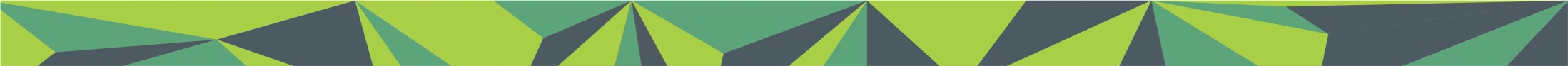 RECUPERAÇÃO DA APRENDIZAGEMProgressão Parcial de Estudos
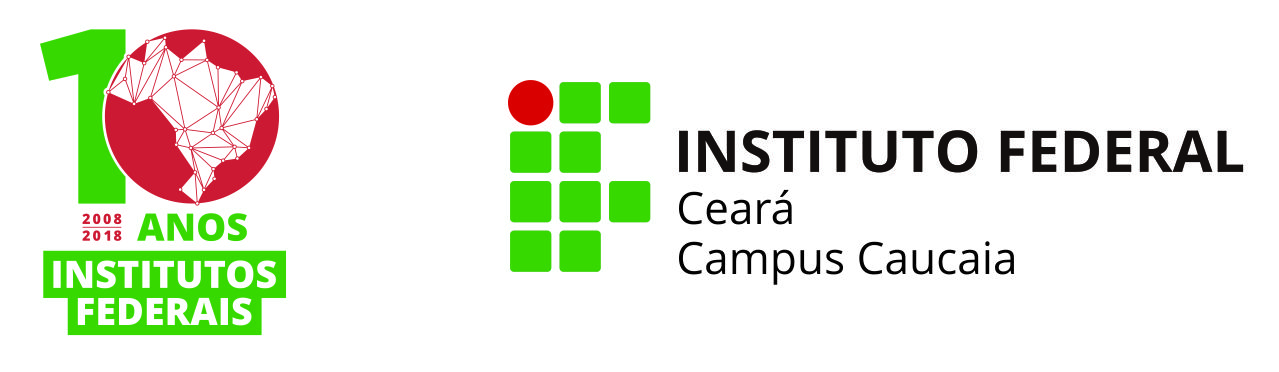 Art. 113 Entende-se por Progressão Parcial de Estudos a possibilidade de o estudante ser promovido para o próximo período letivo, mesmo sem ter tido rendimento satisfatório em até 2 (dois) componentes curriculares do período letivo anterior.

Reprovação em 3 ou mais disciplinas: retenção no semestre em curso.
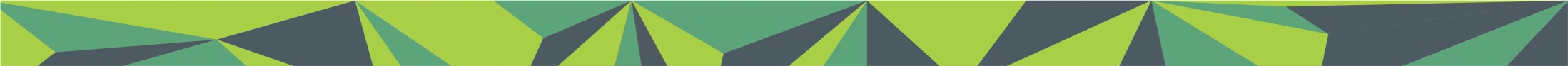 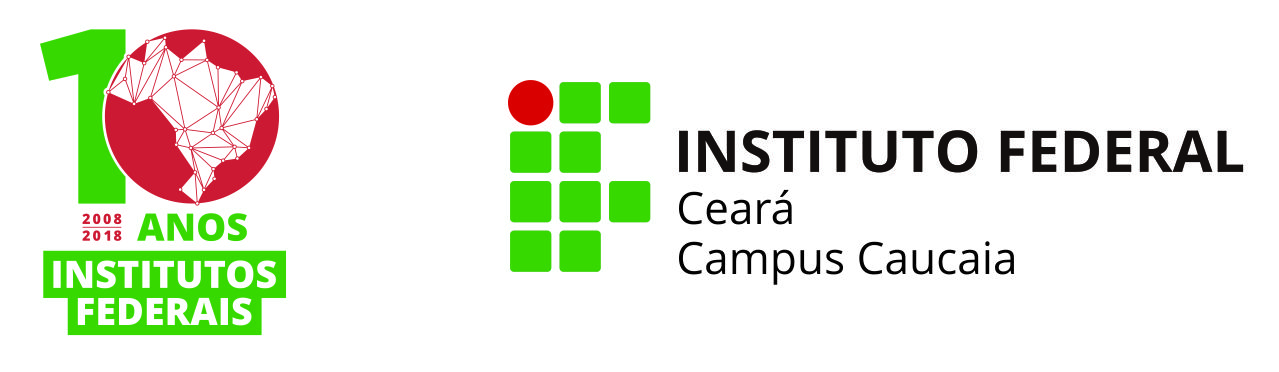 Art. 118 O regime de Progressão Parcial de Estudos deverá ser ofertado pelo campus nas formas de Plano de Estudo Individual e/ou de Dependência.

§ 1º O plano de estudo individual é a forma de PPE em que o estudante cursará o componente curricular pendente, com carga horária reduzida e estabelecida em um plano elaborado e orientado pelo mesmo professor do componente cursado. 

§ 2º A dependência é a forma de PPE onde o estudante cursa regularmente o componente curricular pendente cumprindo a carga horária estabelecida na matriz curricular do curso.
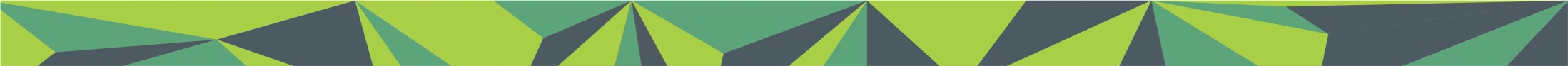 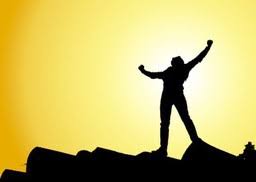 “Estude, enquanto eles dormem. 
Trabalhe, enquanto eles se divertem.
Lute, enquanto eles descansam.
Depois viva o que eles 
sempre sonharam.”

Provérbio Japonês
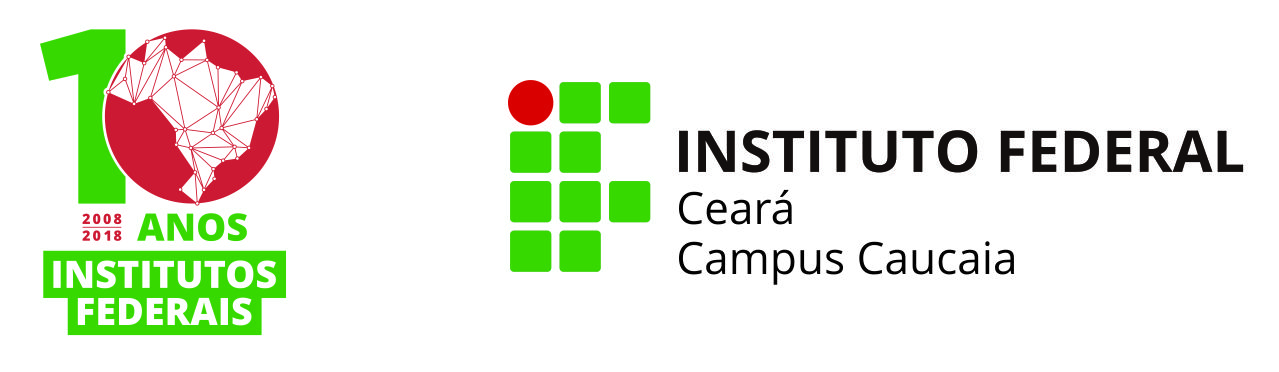 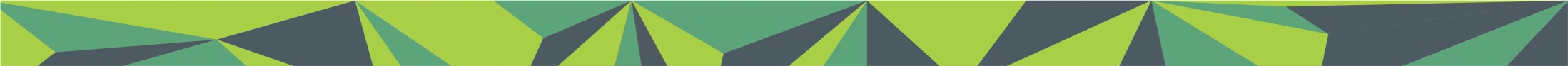 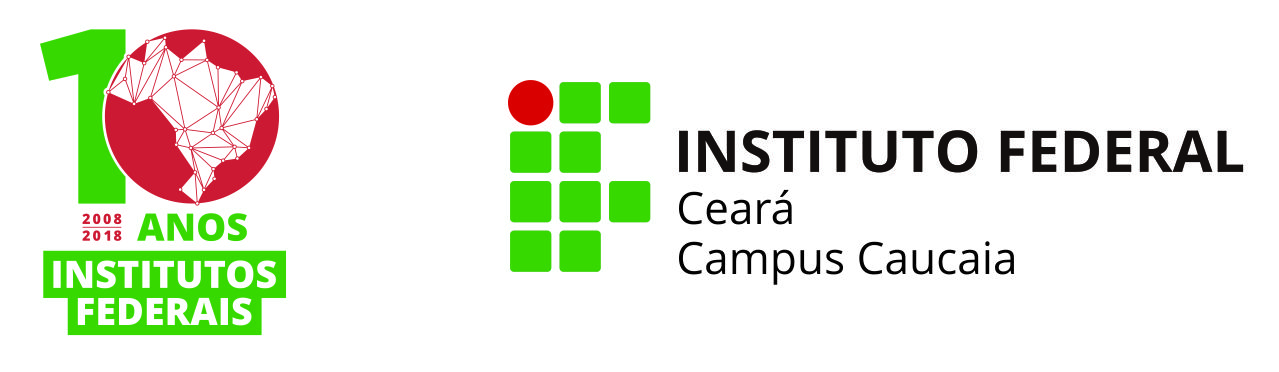 FONTE:

Instituto Federal de Educação, Ciência e Tecnologia do Ceará. Regulamento da Organização Didática – ROD/ Instituto Federal de Educação, Ciência e Tecnologia do Ceará. - Fortaleza, 2015.

Regulamento Conselho de Classe nos cursos técnicos integrados ao ensino médio (Aprovado pela Resolução CONSUP nº de 35 de junho de 2016)
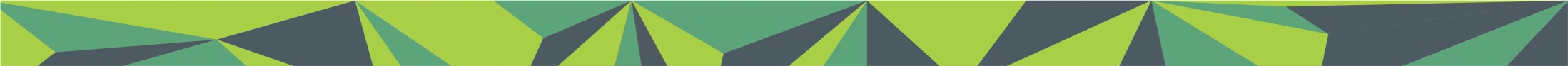